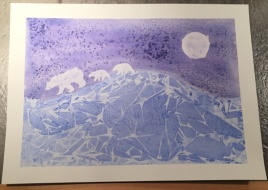 Polar Bears at Night
Kindergarten
Materials:
Watercolor paper (you can add a frame around each paper with blue tape)
Purple and Blue watercolor (using the concentrated tube watercolors)         
Paint brushes for watercolor
White tempera paint (if using)
Sponges for tempera paint (if using)
Salt
Plastic wrap
Tissues
Cups
Polar bear stencil or cut-outs
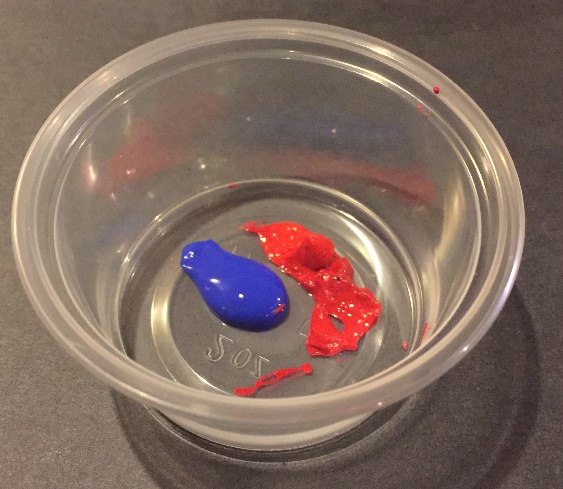 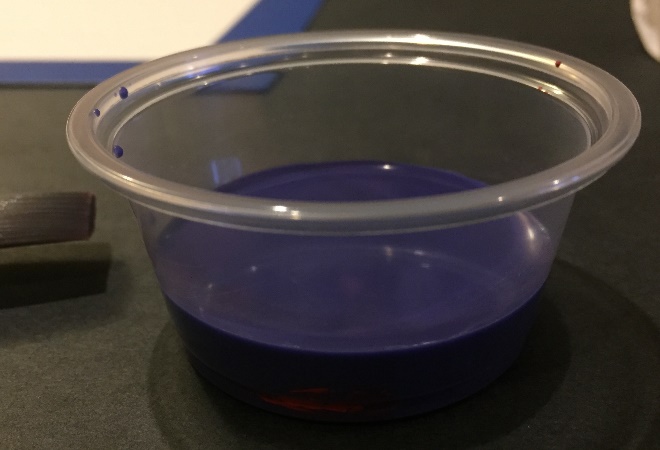 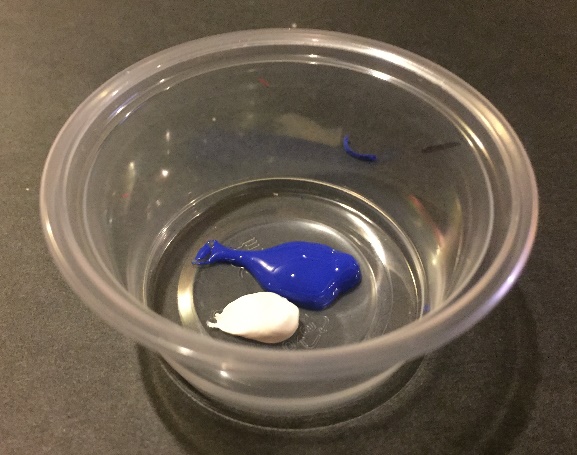 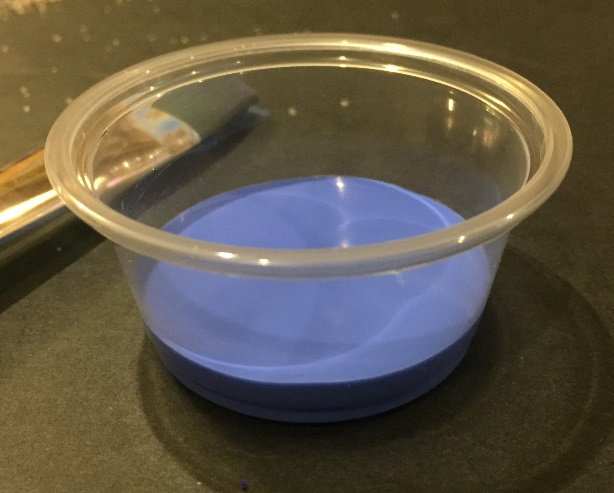 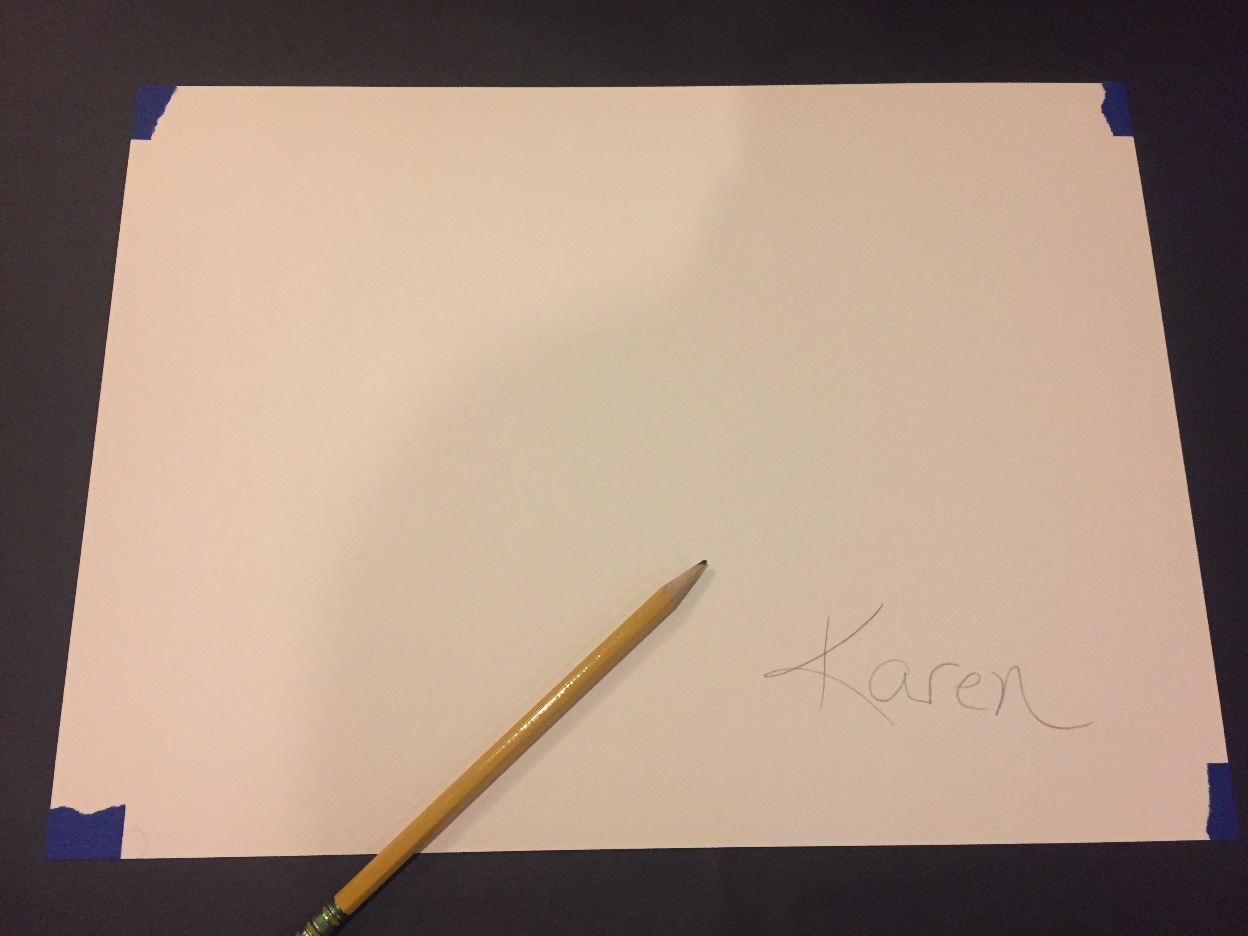 Flip over paper and write name on the back.






Flip back over to the front and draw a horizon line.
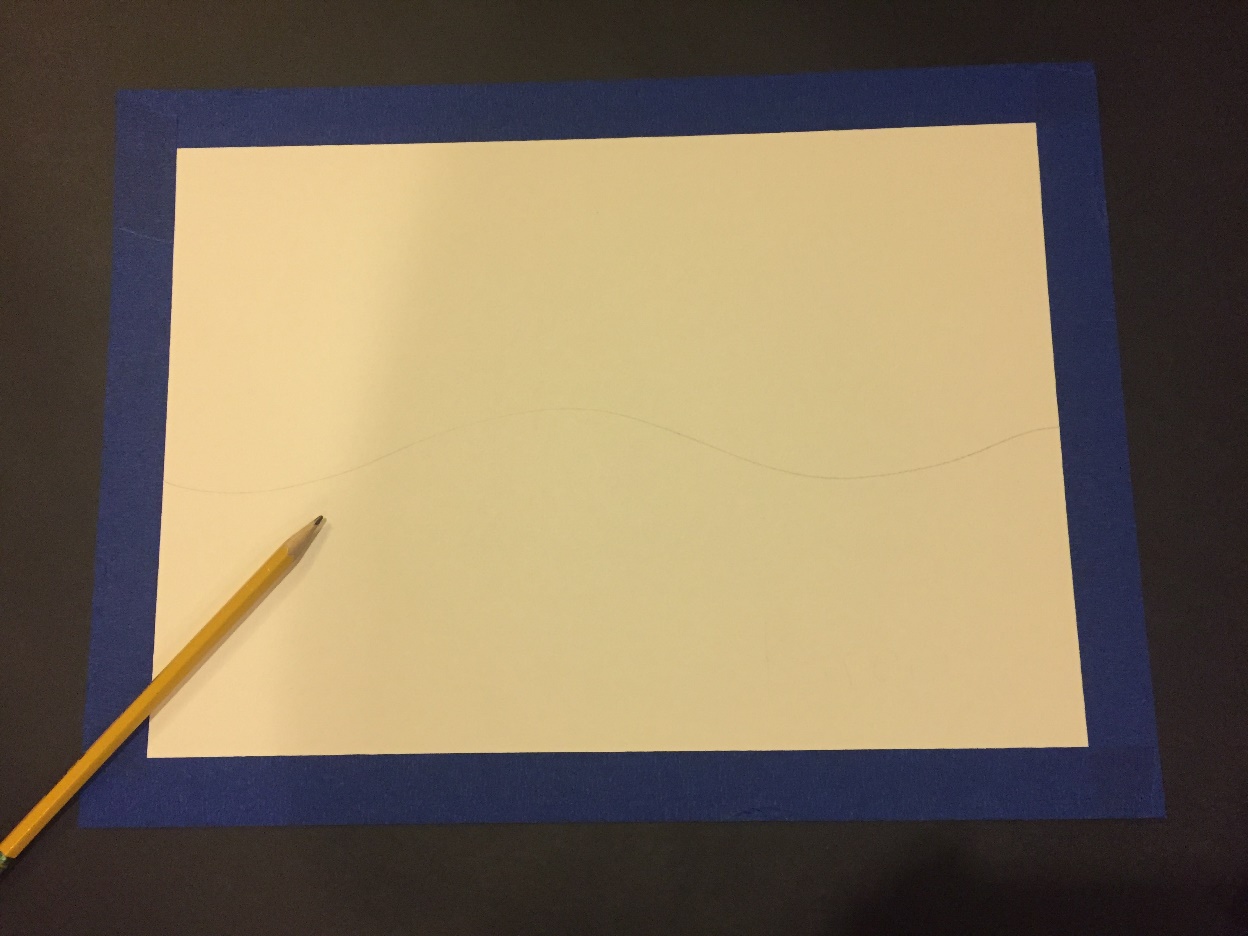 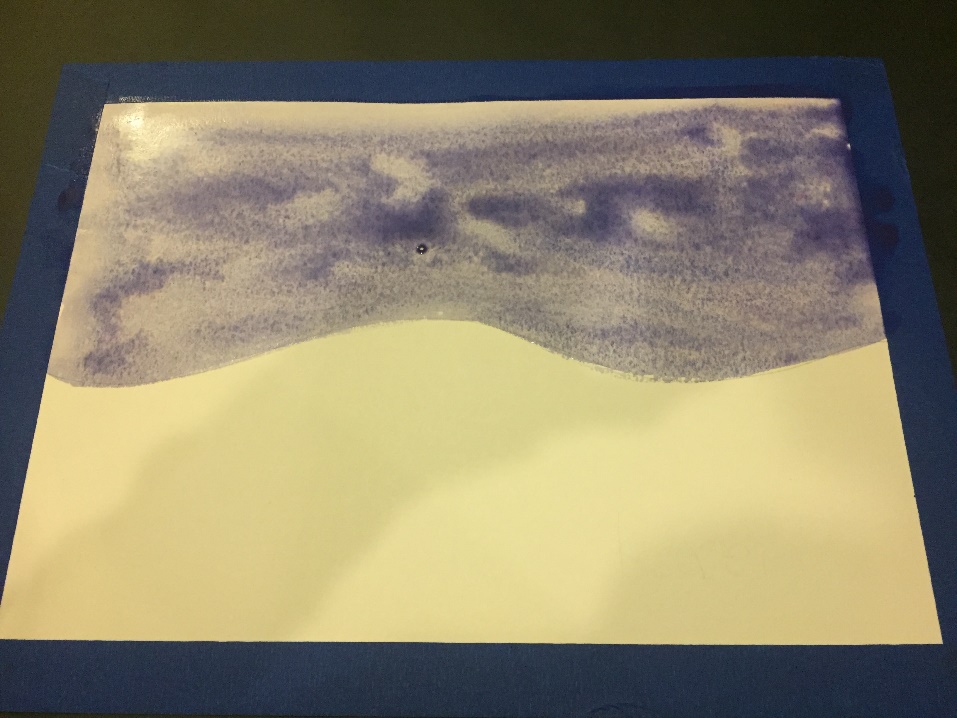 3. Paint sky with purple watercolor paint.
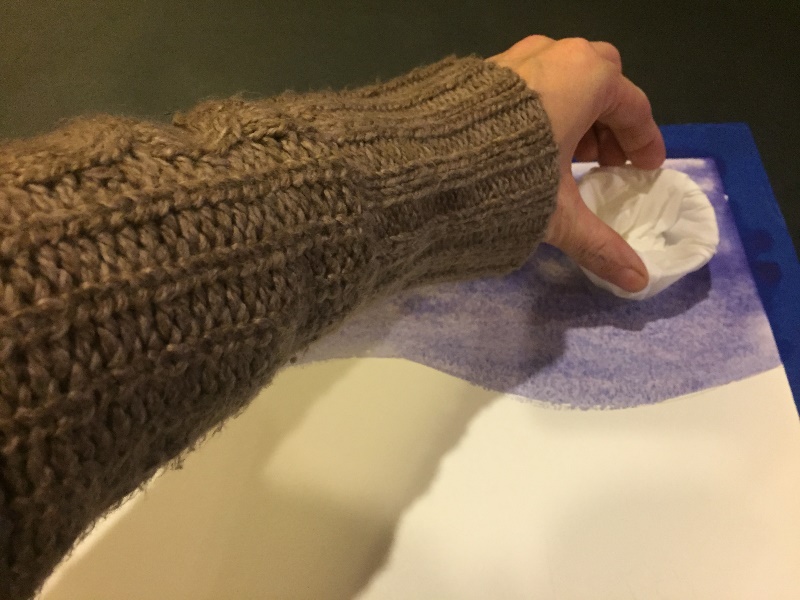 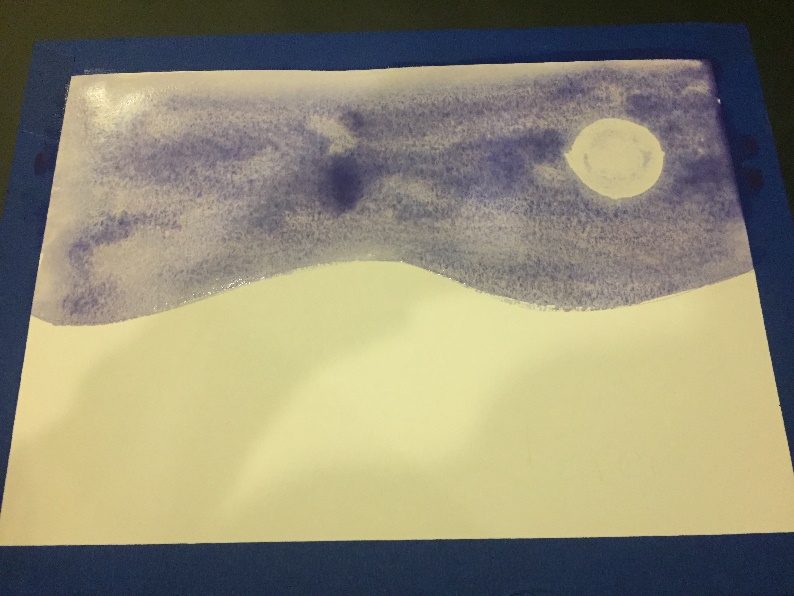 4. Use tissue covered cup to soak up paint and create a moon.
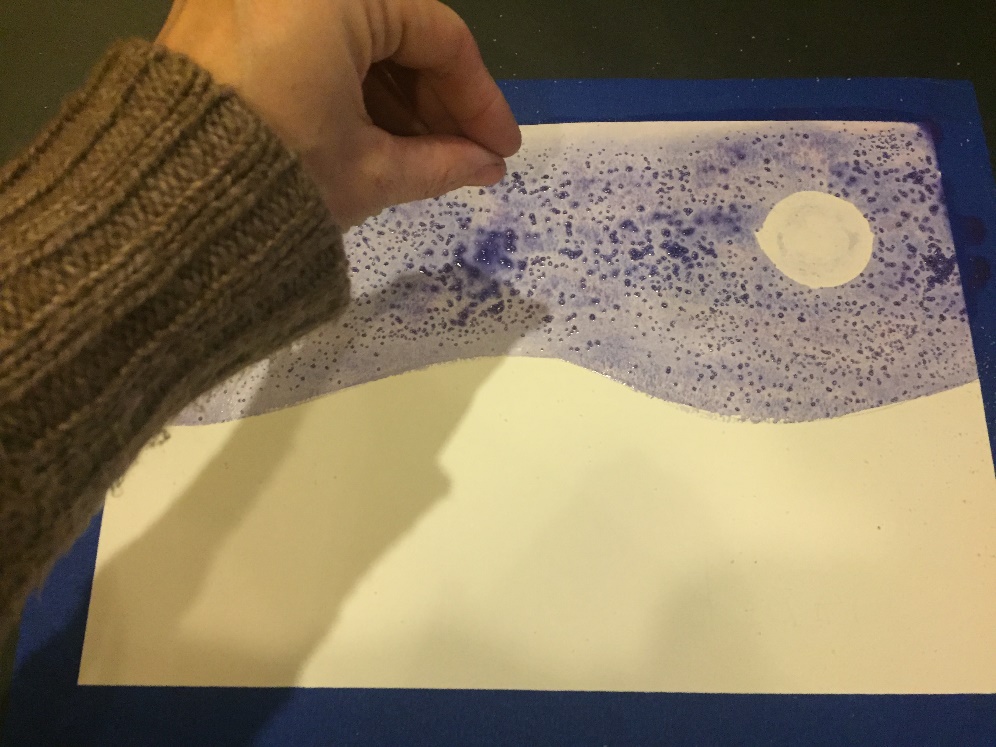 5. Sprinkle with salt.
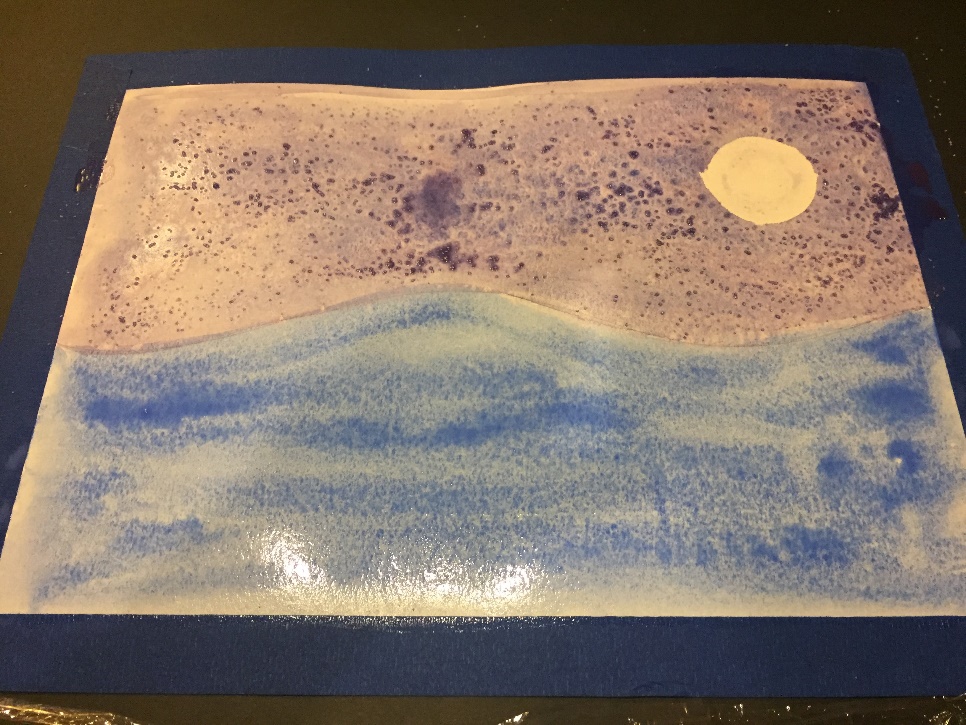 6. Paint ground with blue watercolor paint.
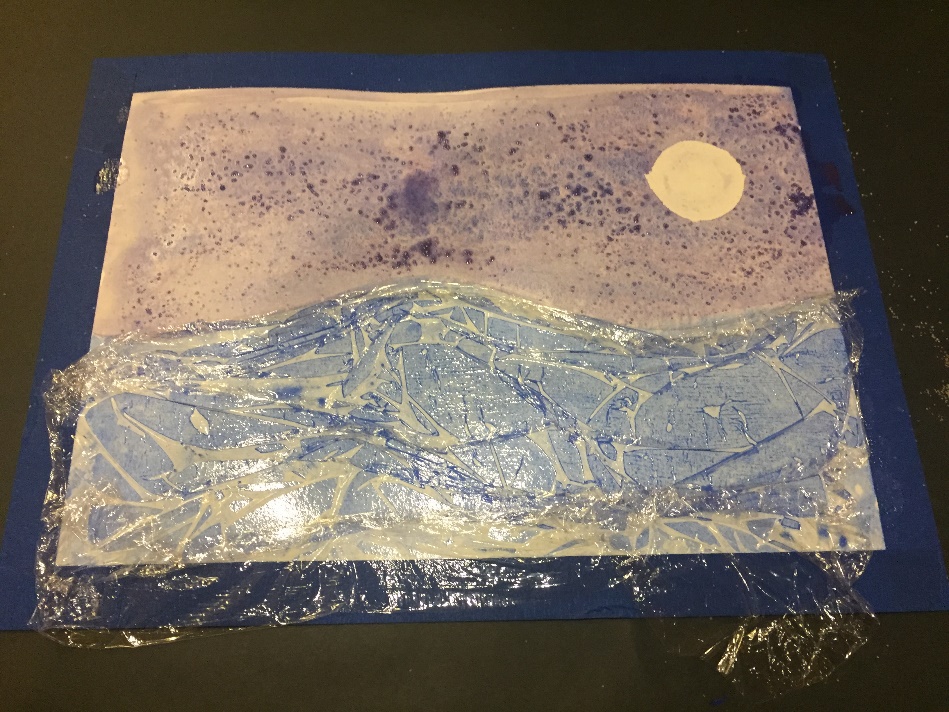 7. Cover with plastic wrap. Leave on.
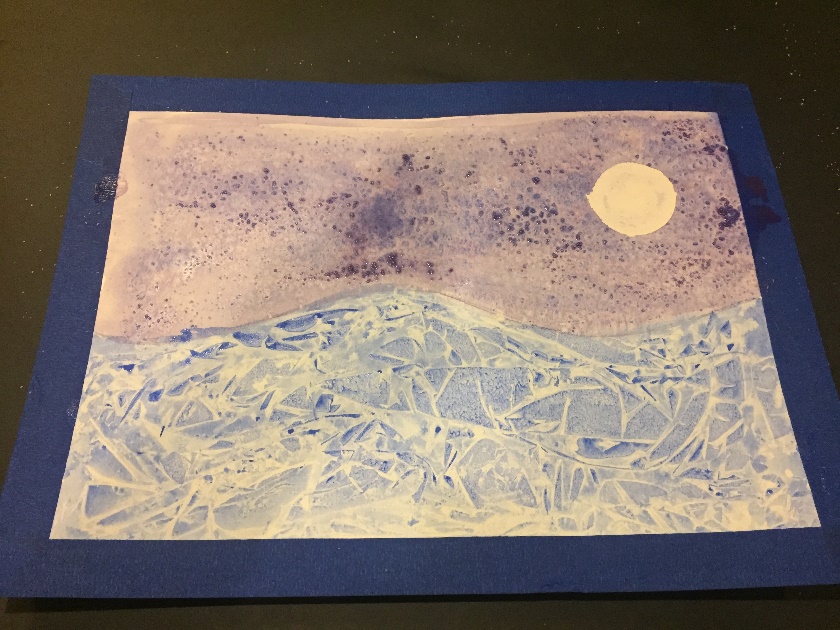 8. Allow to dry before you remove plastic wrap.
9. Hold stencil with one hand while you sponge on white tempera paint.
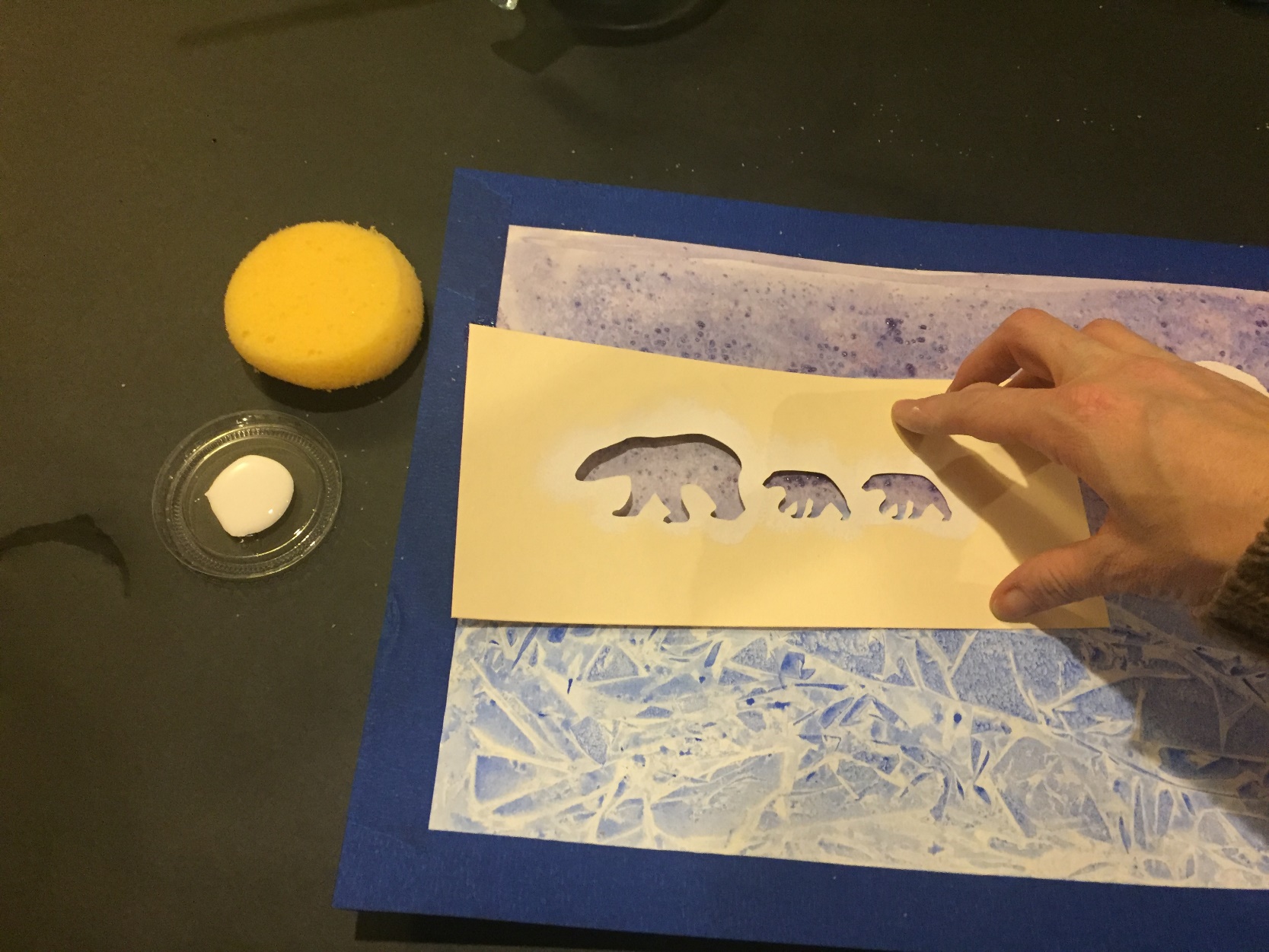 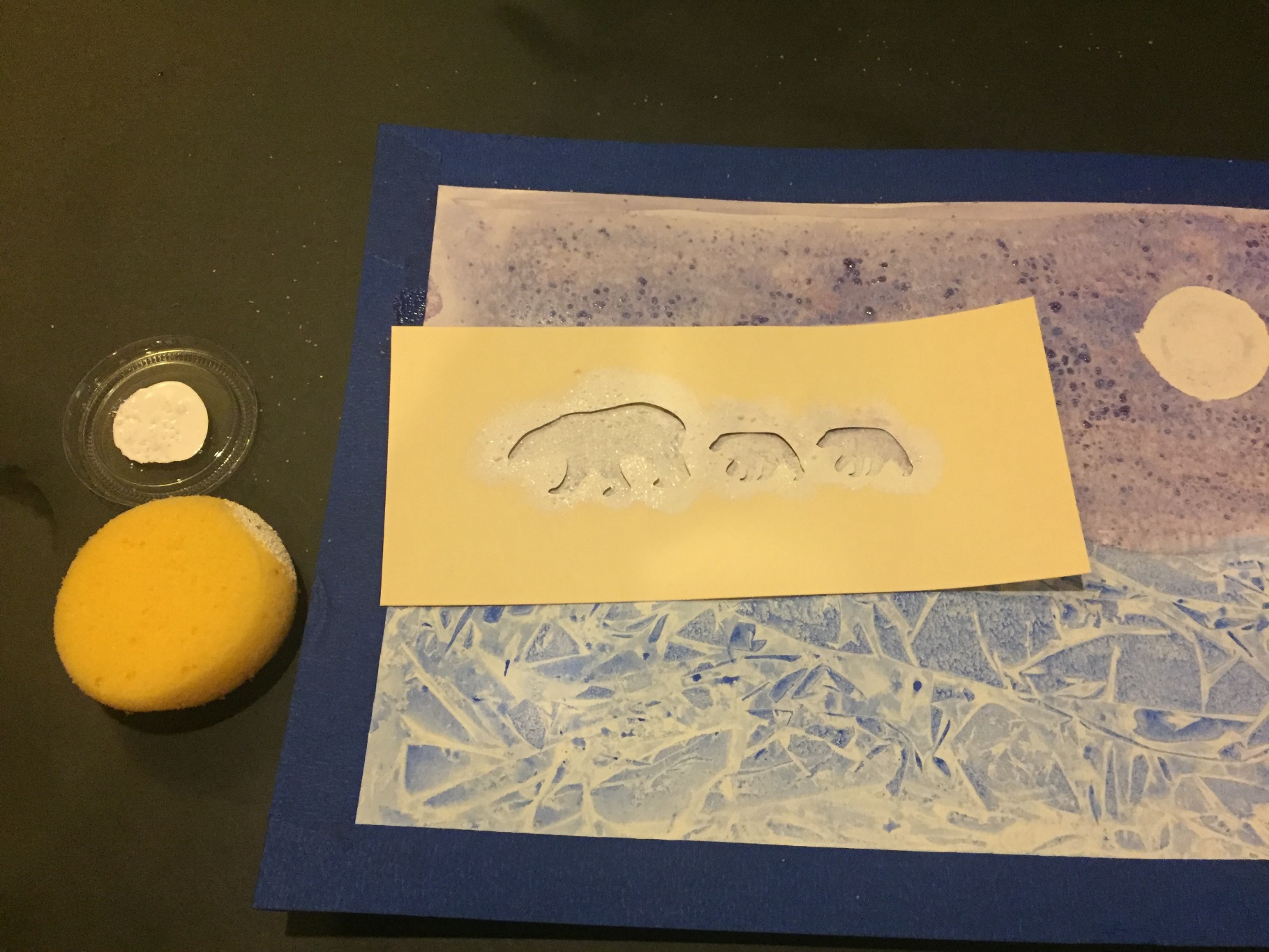 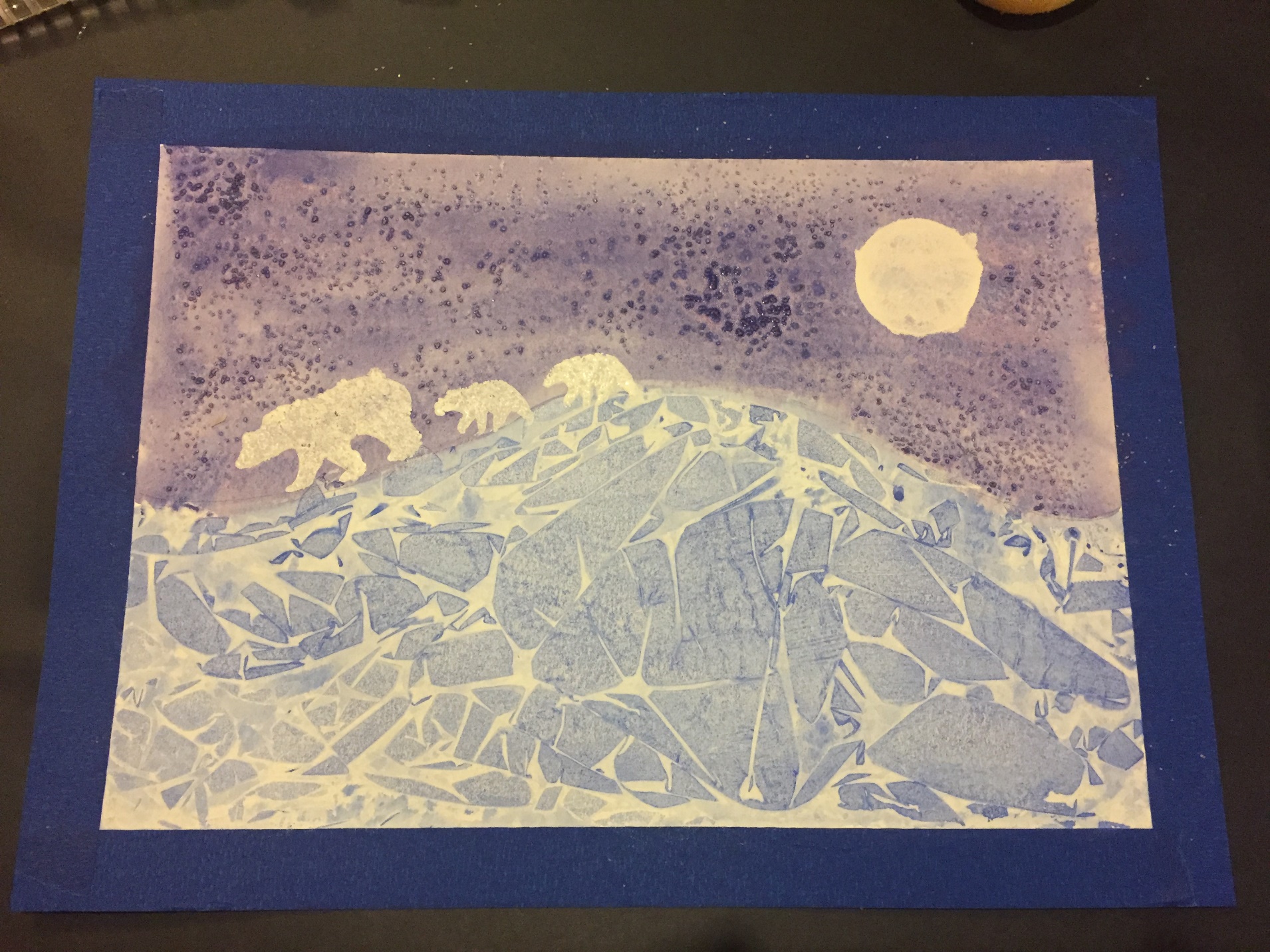 10. Remove blue tape.
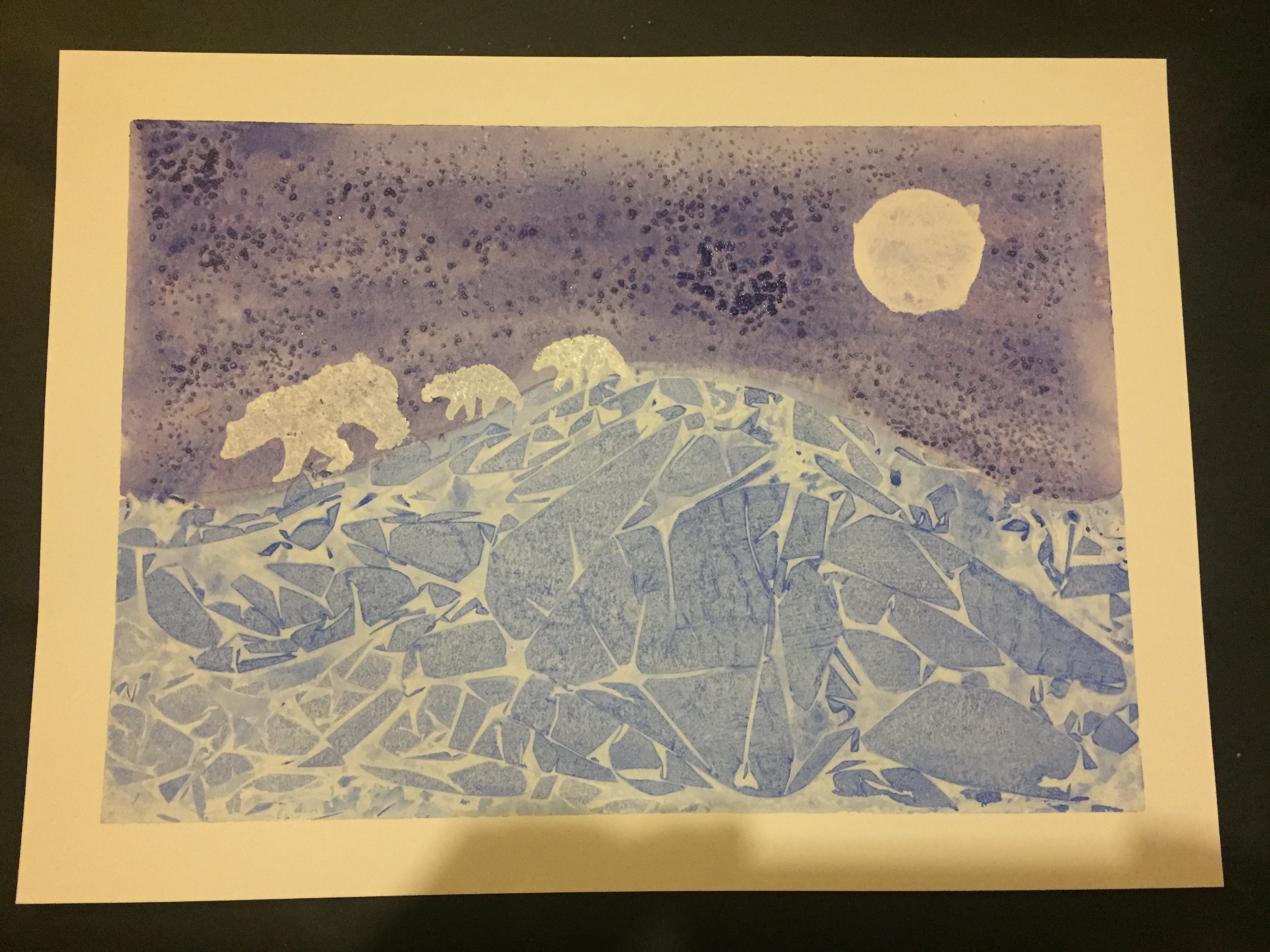